Poster #
Quantitation of Organic Compounds from Electron-Ionization Mass Spectrometry
Arnab Bose, Phillip R. Westmoreland
Department of Chemical and Biomolecular Engineering, North Carolina State University, Raleigh, NC 27606, USA
PRESENTER: Arnab Bose
AMMO BAR

Delete this and replace it with your…
Extra Graphs
Extra Correlation tables
Extra Figures
Extra nuance that you’re worried about leaving out.
Keep it messy! This section is just for you.
Relative ionization cross-sections for GC-MS calibration have been correlated with molecular structure by machine learning.
INTRO: 
Who cares? Explain why your study matters in the fastest, most brutal way possible (feel free to add graphics!).


METHODS
How did you find this?
Collected [what] from [population]
How you tested it.







RESULTS
Graph/table with essential results only.
All the other correlations in the ammo bar.

















DISCUSSION
“If this result actually generalized and I didn’t have to humbly disclaim the possibility of a thousand confounds and limitations, it would imply that….”
Watch a video about this poster approach at <https://www.youtube.com/watch?v=1RwJbhkCA58> 

Full details are in Bose and Westmoreland, J. Phys. Chem. A 124:50 (2020) 10600-10615. https://dx.doi.org/10.1021/acs.jpca.0c06308
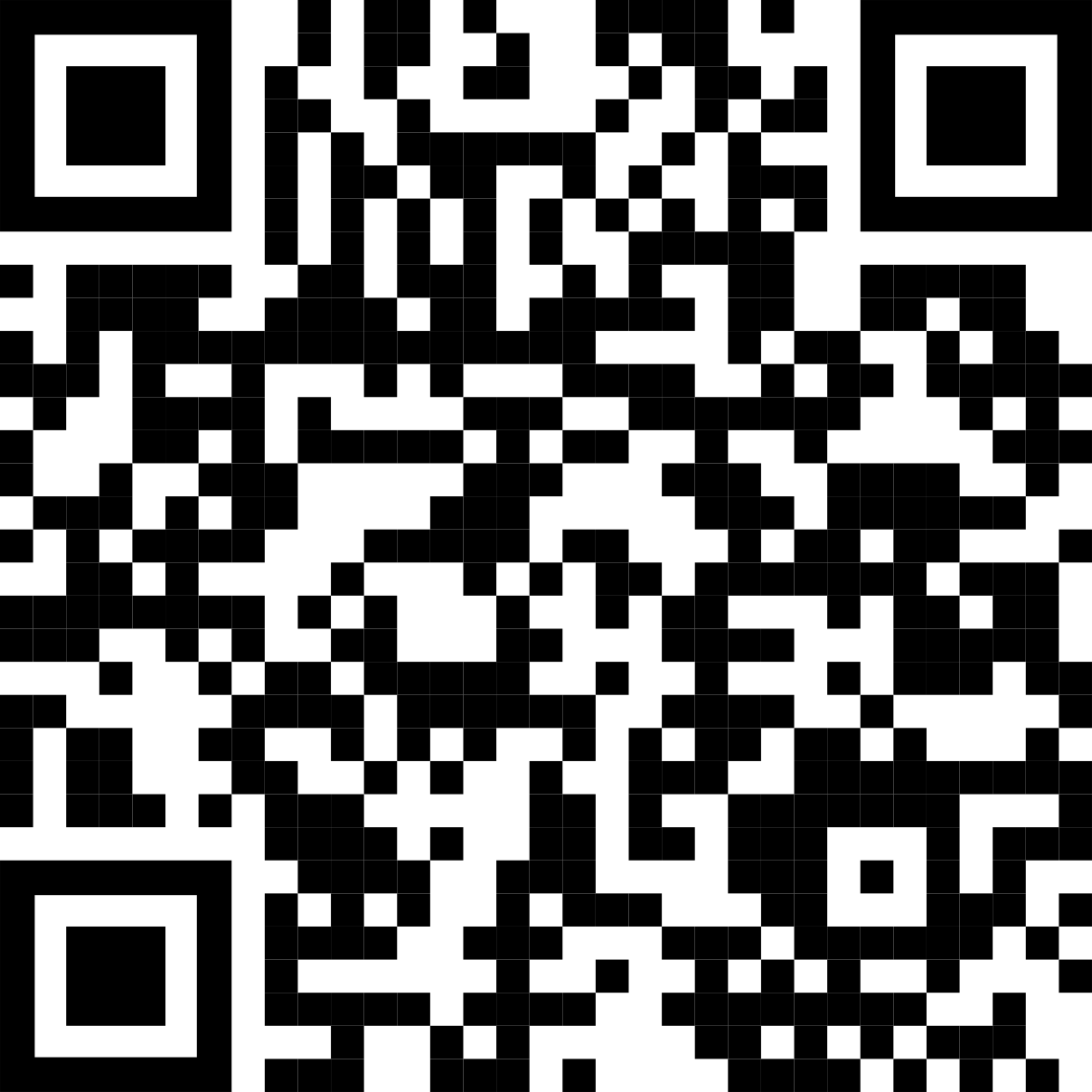 Your QR code here